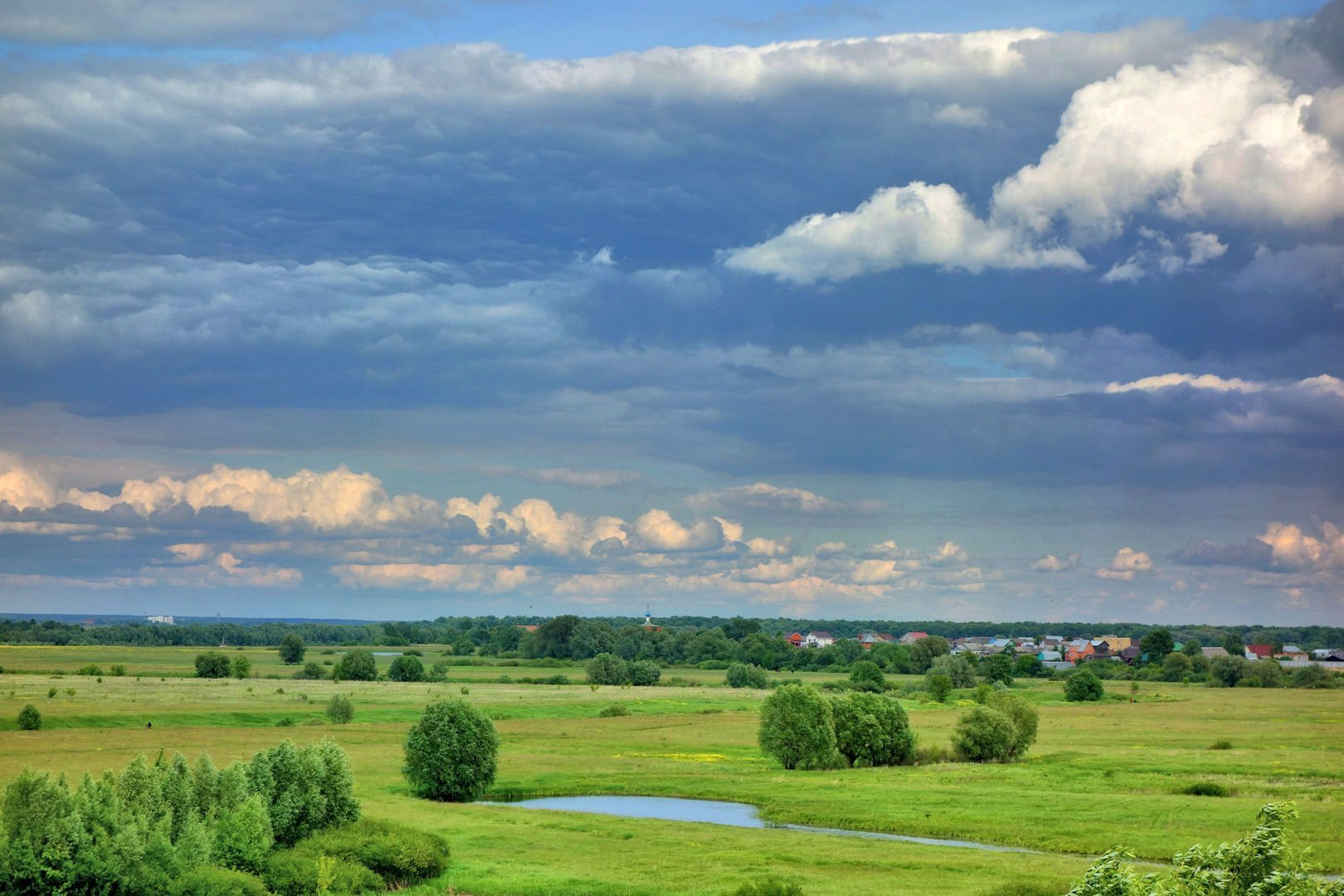 Просторы (prostory) – distese inabbracciabili
La Russia: paese euroasiatico
ВЕРА – VERA – LA FEDE
РУССКАЯ ДУША – RUSSKAJA DUŠA – L’ANIMA RUSSA(generosità – rapporto con il denaro)
ТОСКА – toskà – angoscia, malinconia
Авось a casaccio, seguendo il destino, sperando nella buona sorte
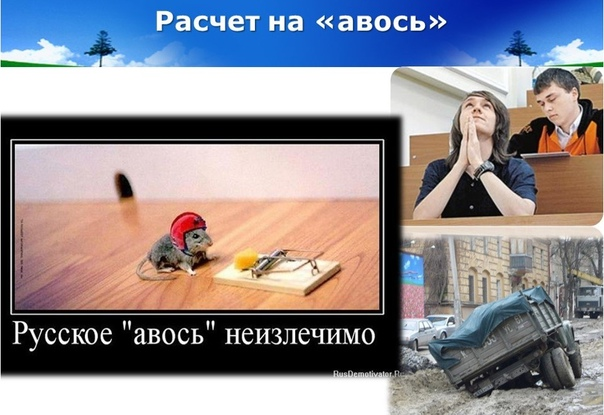 Лень матушка – mamma pigrizia
Мы строим светлое будущее. Noi costruiamo un futuro luminoso.
La mia casa è la mia fortezza
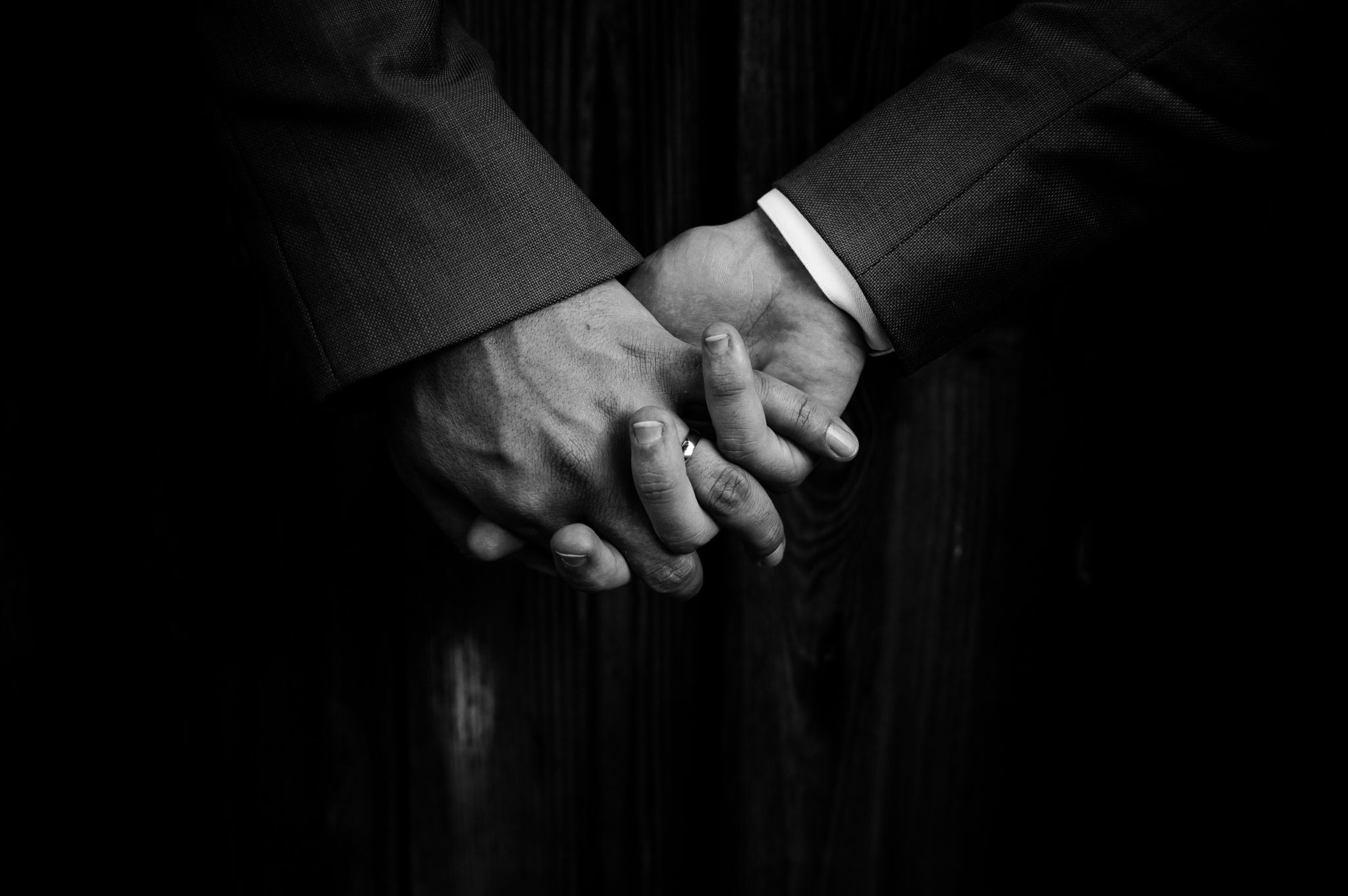 Noi e gli altri: rapporti tra i sessi, concetto di rispetto, ospitalità.
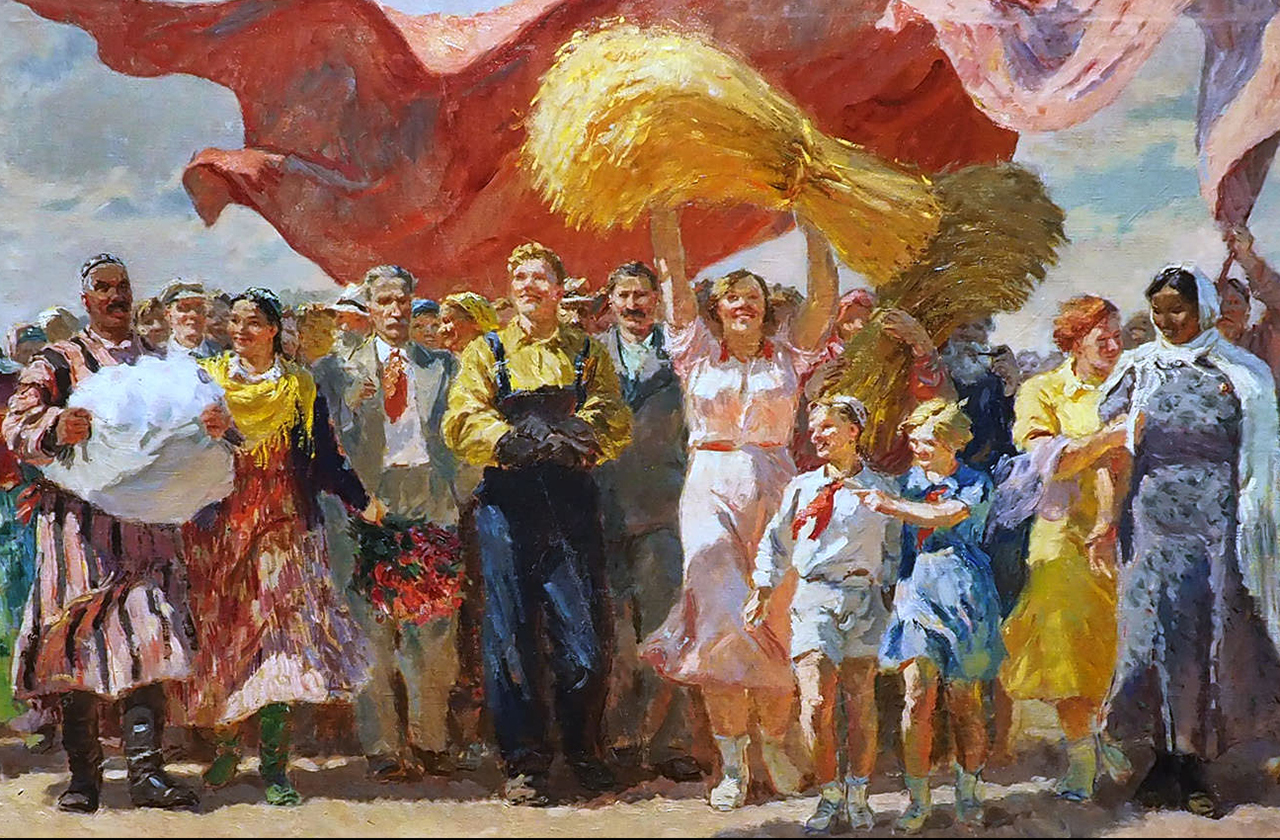 Il collettivismo
IL NOI VIENE PRIMA DELL’ IO (Я ultima lettera dell’alfabeto)
LA VERTICALE DEL POTERE